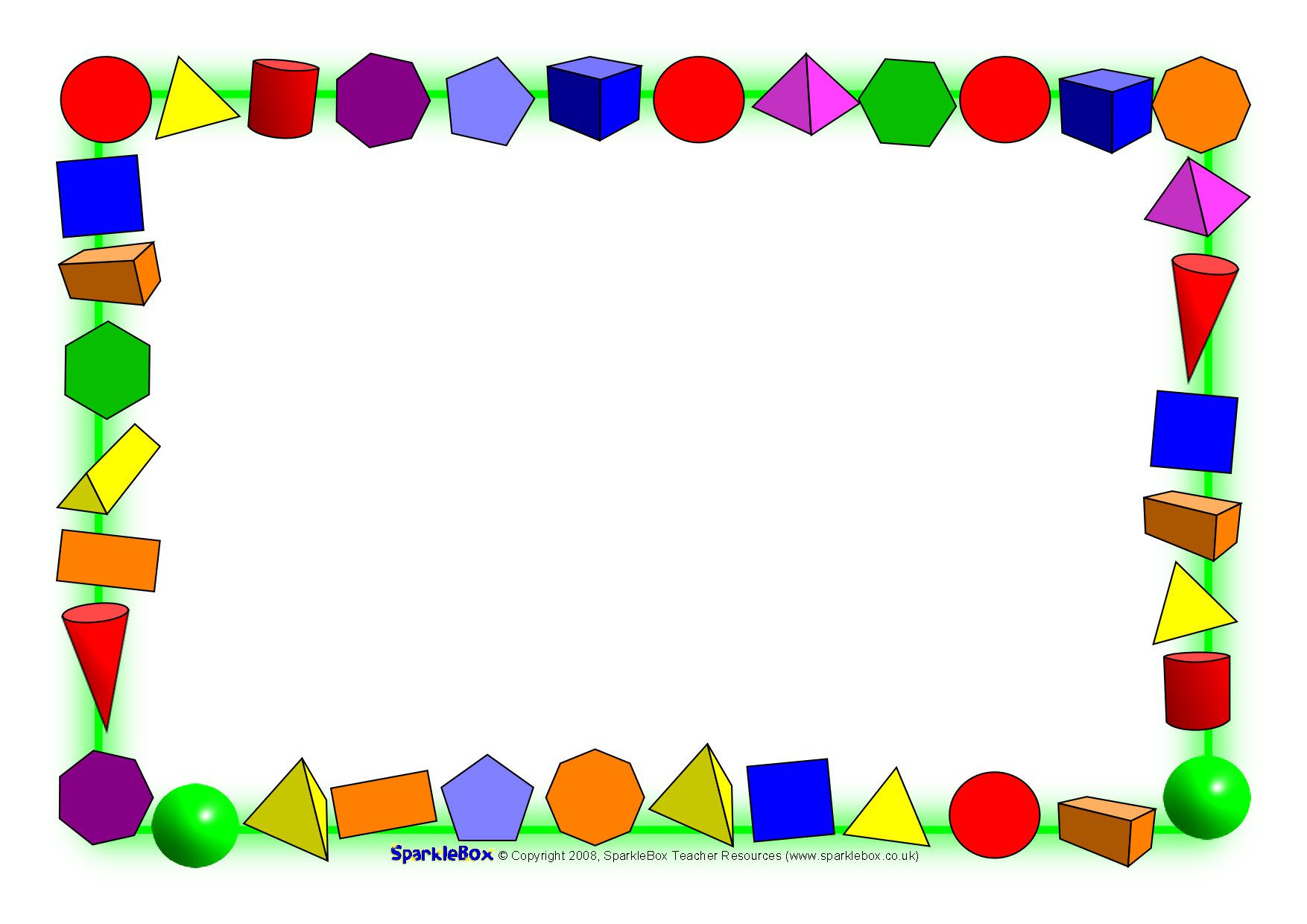 ГБОУ СОШ пос. Просвет структурное подразделение «Детский сад «Сказка» муниципального района Волжский Самарской области
«ИСПОЛЬЗОВАНИЕ БЛОКОВ ДЬЕНЕША 
В МЛАДШЕМ  ВОЗРАСТЕ»
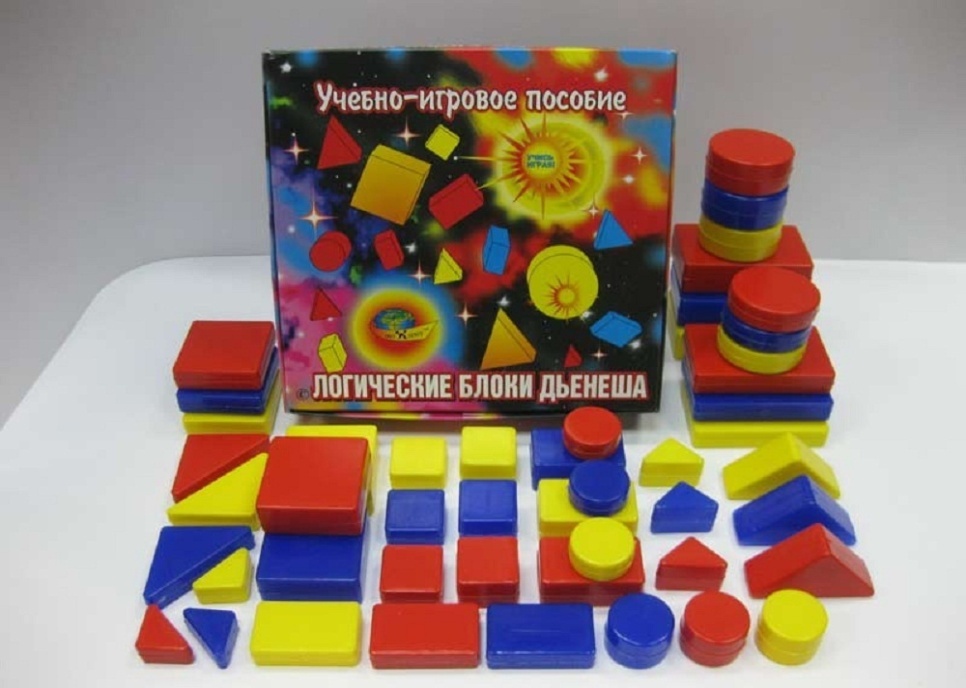 Подготовила воспитатель:
Кветкина Наталья Геннадьевна
п. Просвет 2019
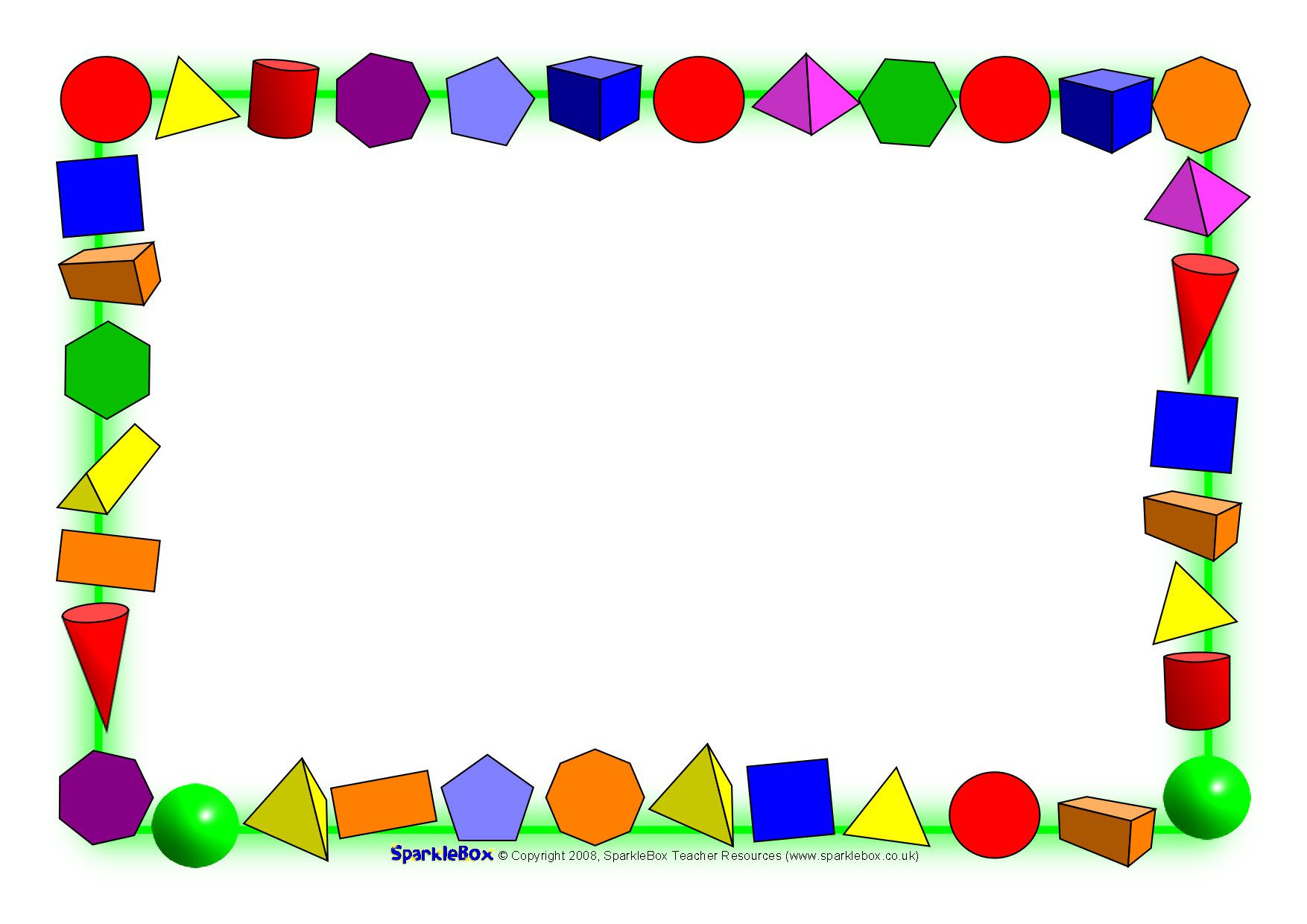 «Правильно организованное обучение ведет за собой развитие».
Льв Семенович Выготский
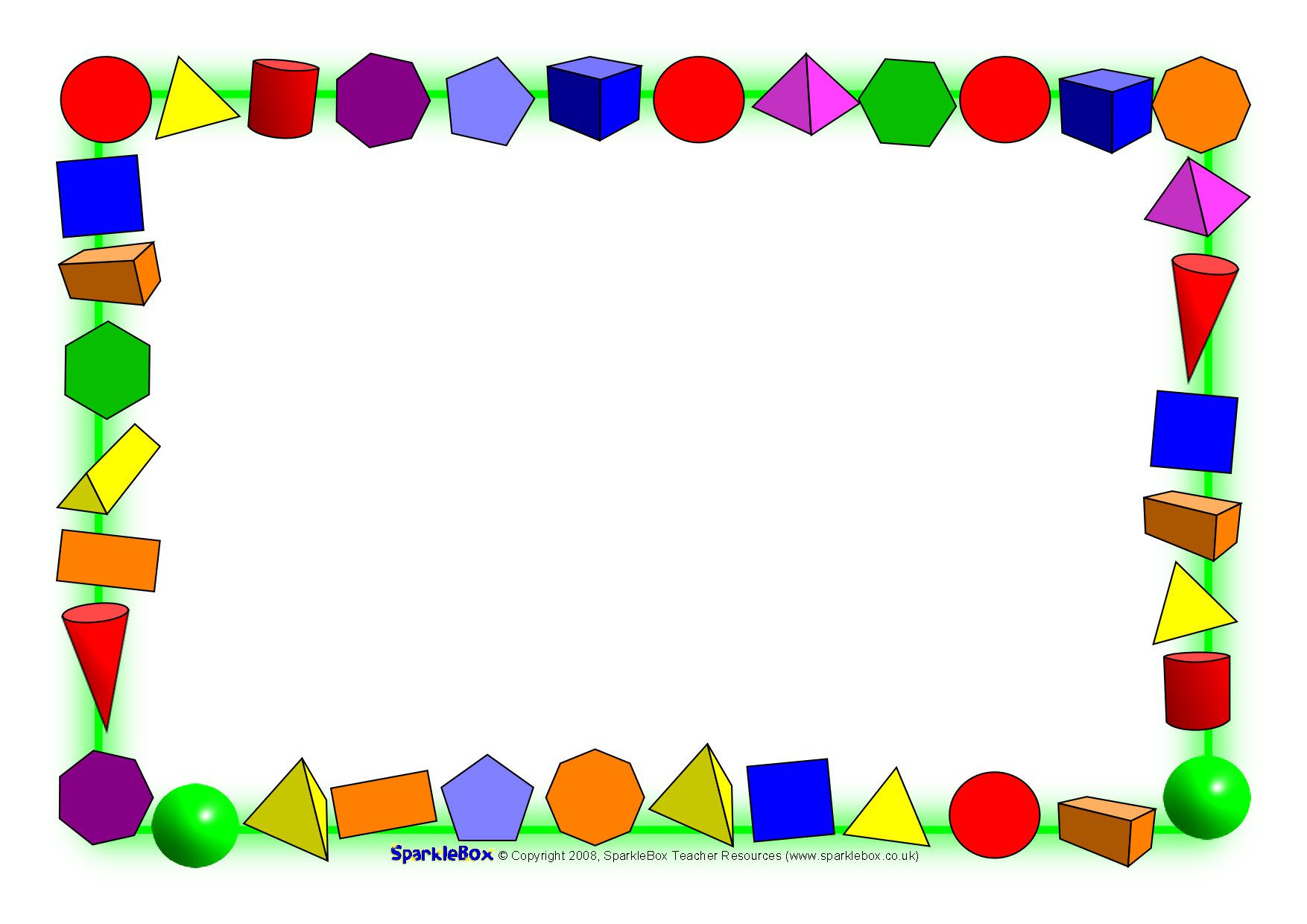 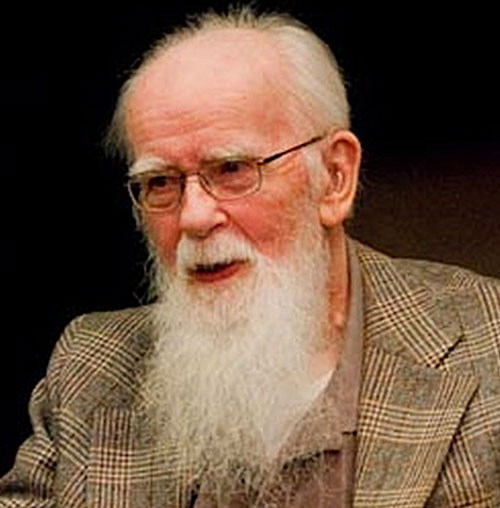 Золтане Дьенеше – всемирно известный венгерский профессор математики, специалисте по психологии, создатель прогрессивной авторской методики обучения детей «Новая математика», в основе которой лежит обучение математике посредством увлекательных логических игр.
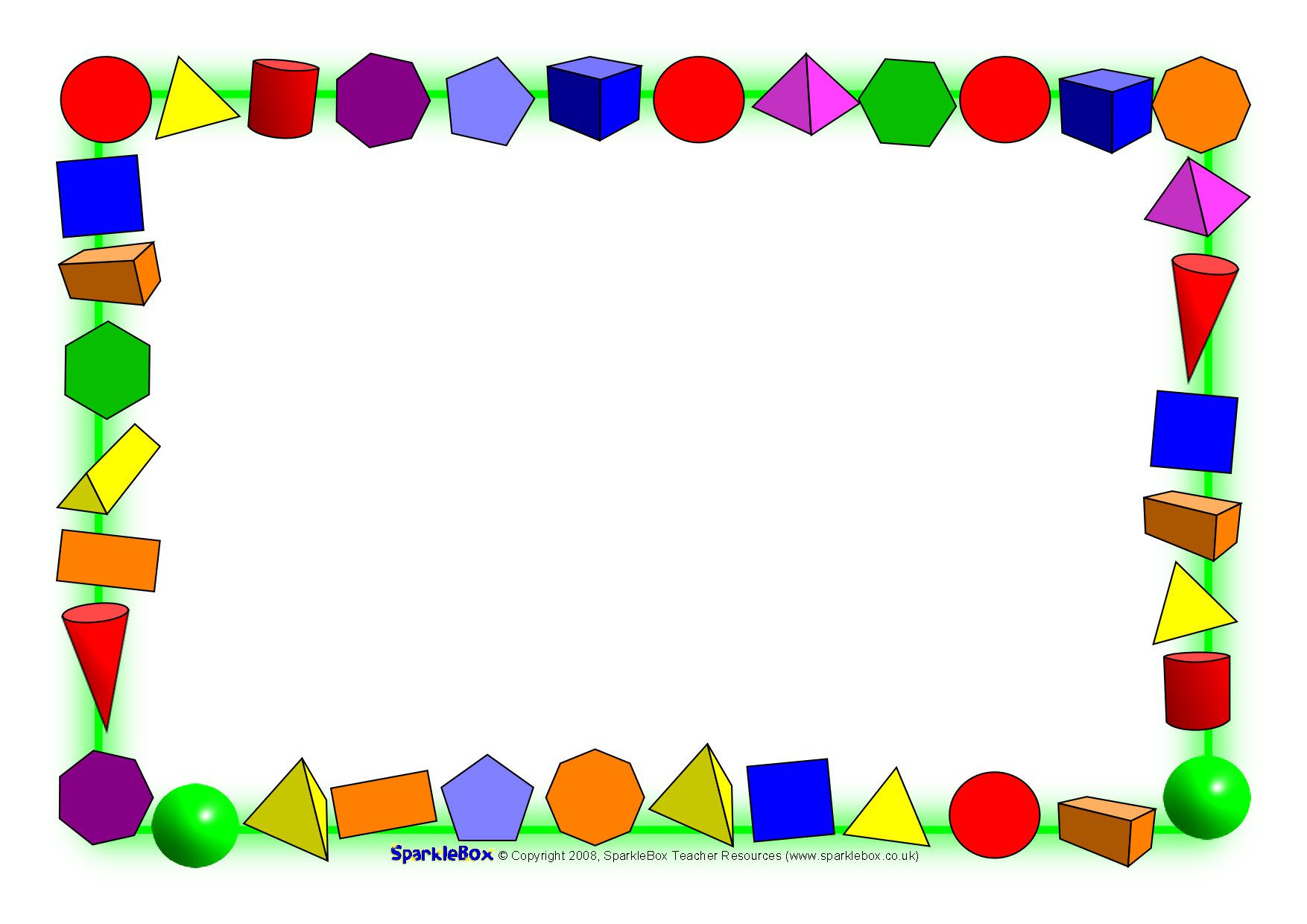 1. Знакомят детей с основными геометрическими фигурами, учат различать их по цвету, форме, величине.
2. Способствуют развитию у малышей логического мышления,, аналитических способностей, формируют начальные навыки, необходимые детям в дальнейшем для умения решать логические задачи.
3.  Помогают развить у дошкольников умение выявлять в объектах разнообразные свойства, называть их.
4. Дают детям первое представление о таких сложнейших понятиях информатики как алгоритмы, 
кодирование информации, 
логические операции.
5. Помогают развивать
 психические процессы 
дошкольников: восприятие,
 внимание, 
память, воображение, речь.
7. Учат детей креативно мыслить
и фантазировать.
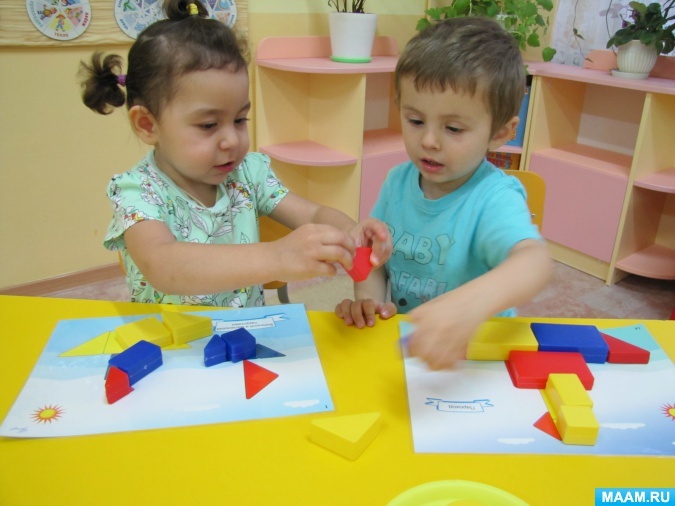 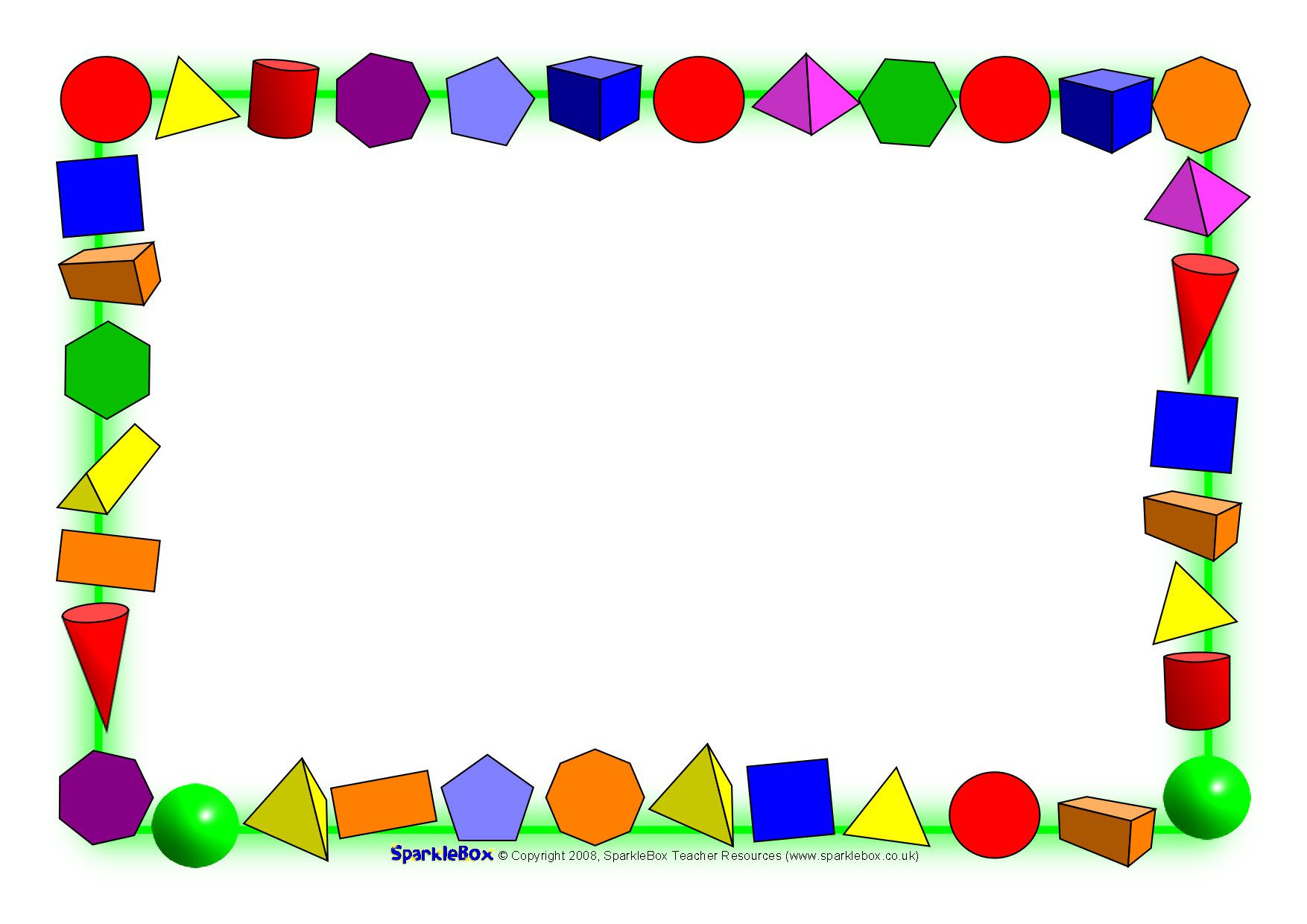 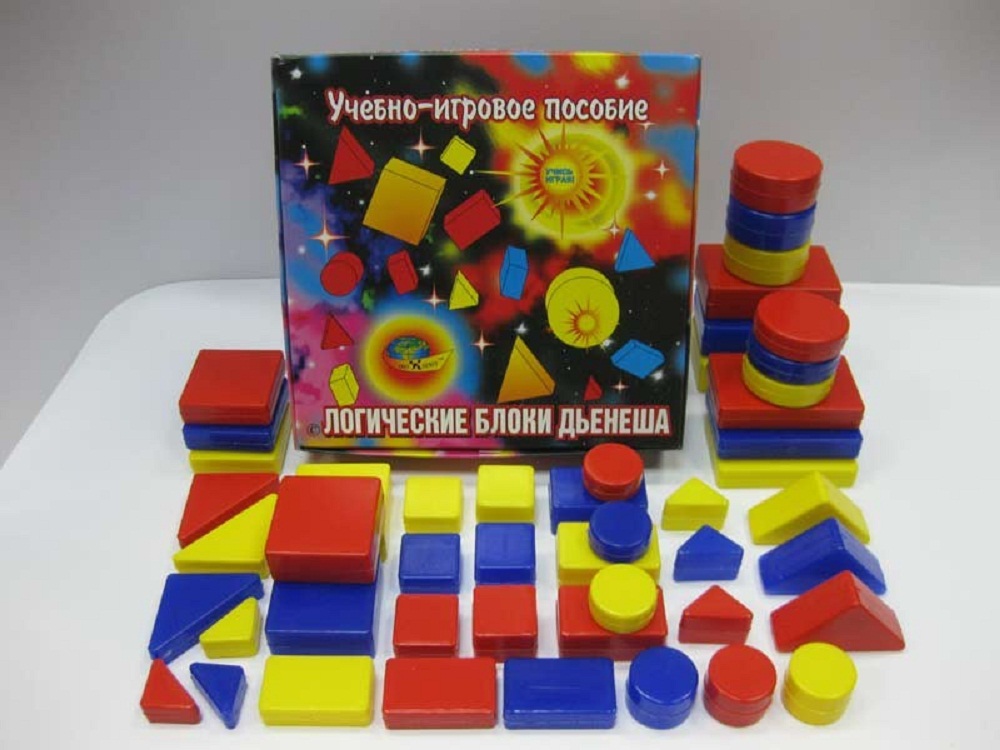 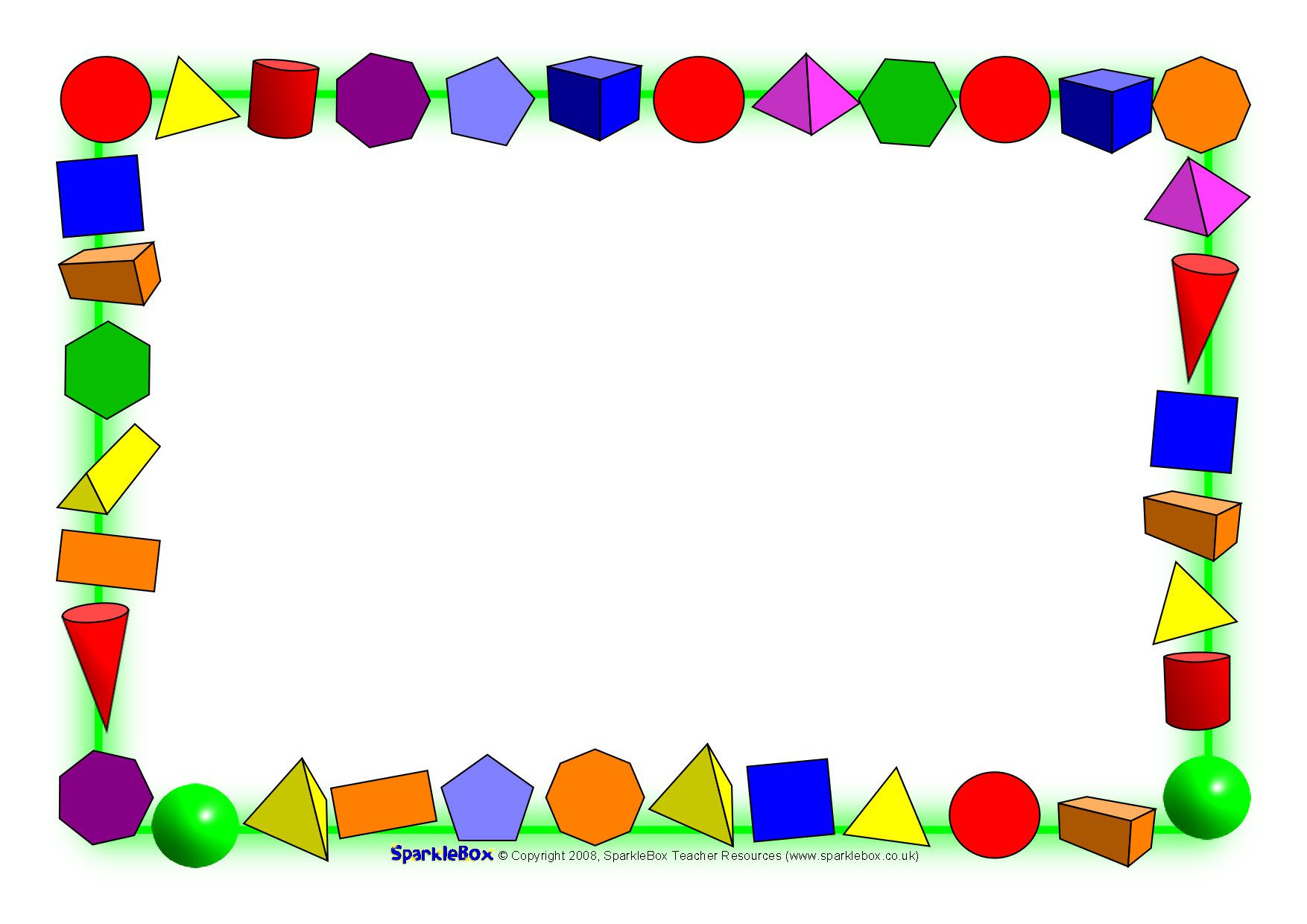 Ознакомление детей с цветом с помощью блоков Дьенеша
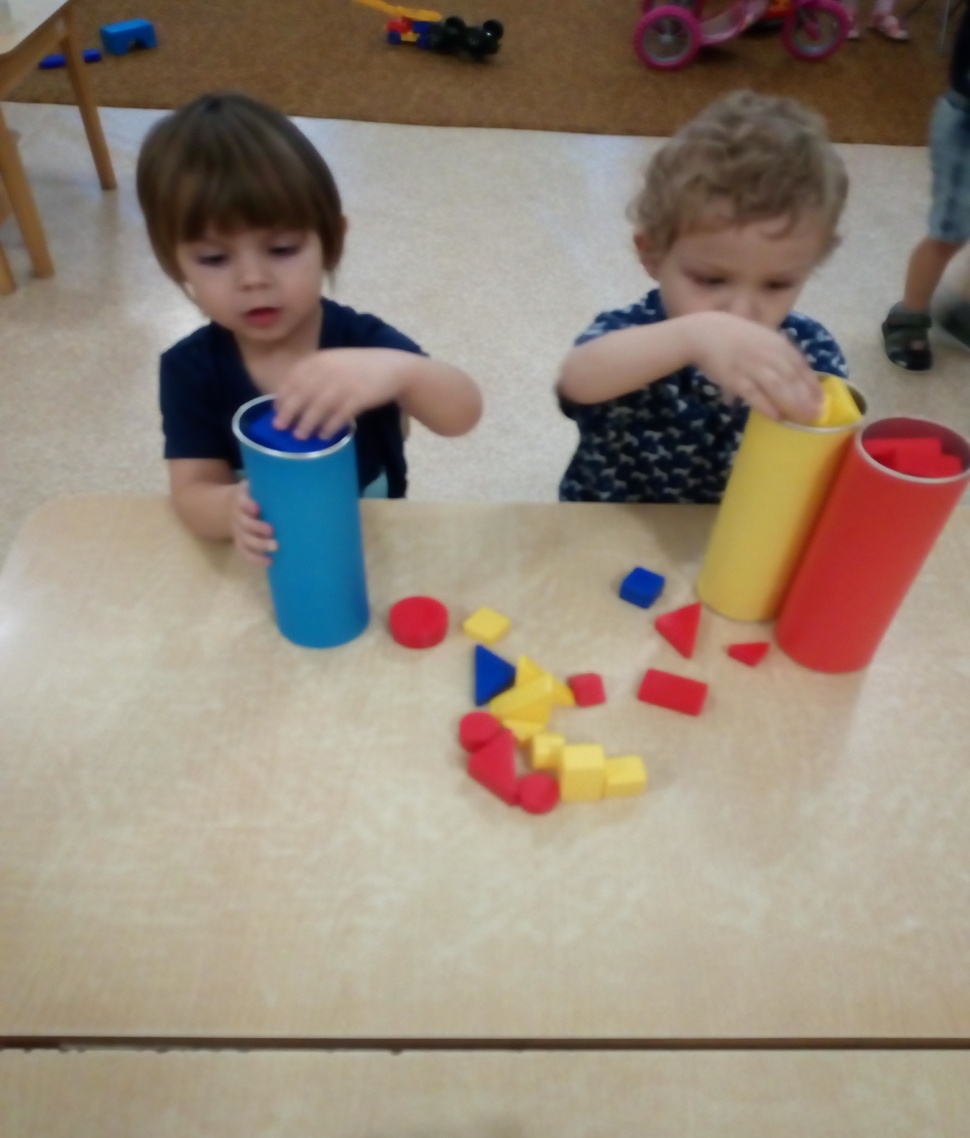 «Найди такой же», 
«Заселим домики»,
 «Найди домик» 
«Разложи фигурки в свои домики» 
«Разложи по цветным мешочкам»
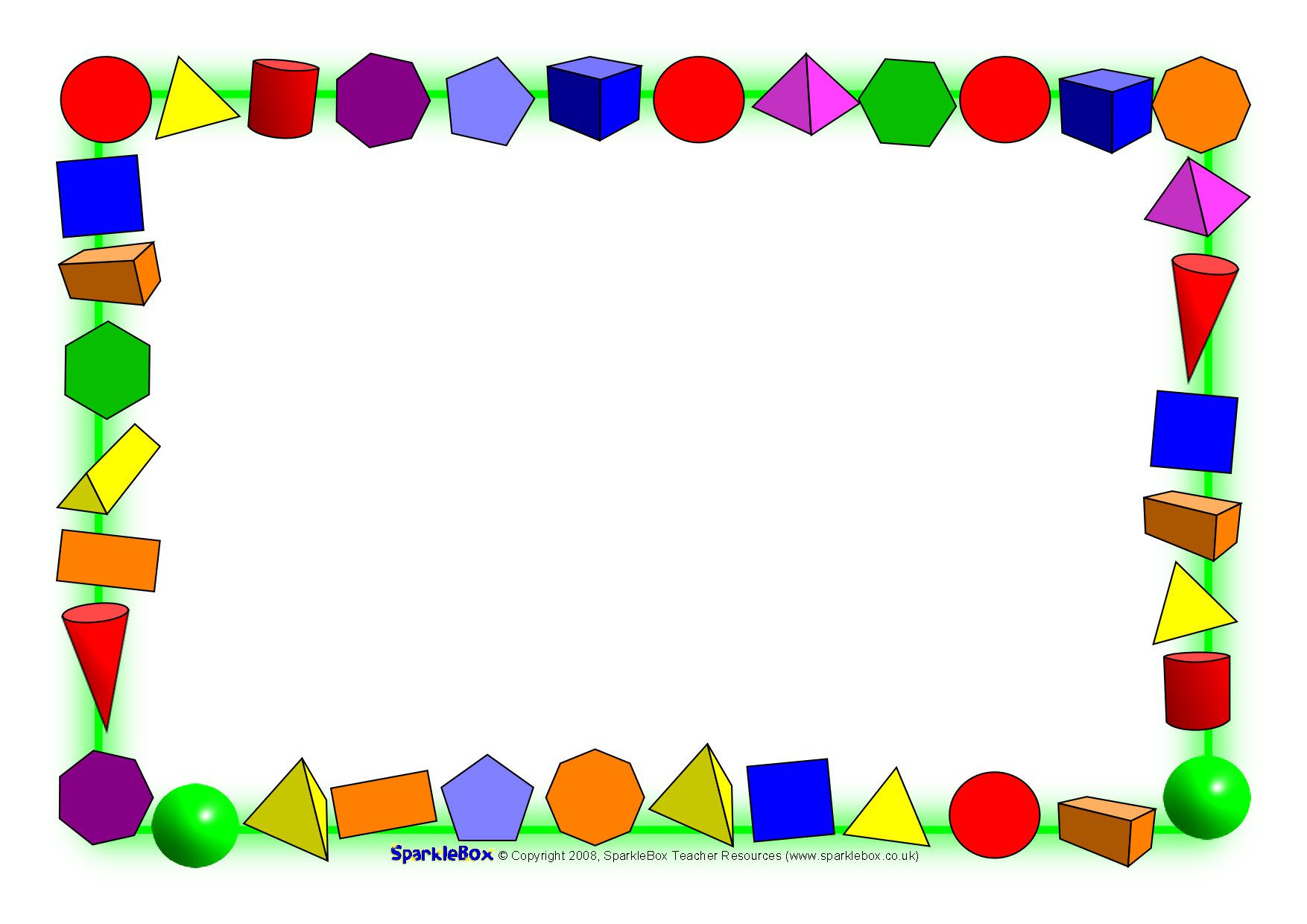 Использованием Блоков Дьенеша для изучения понятия величины
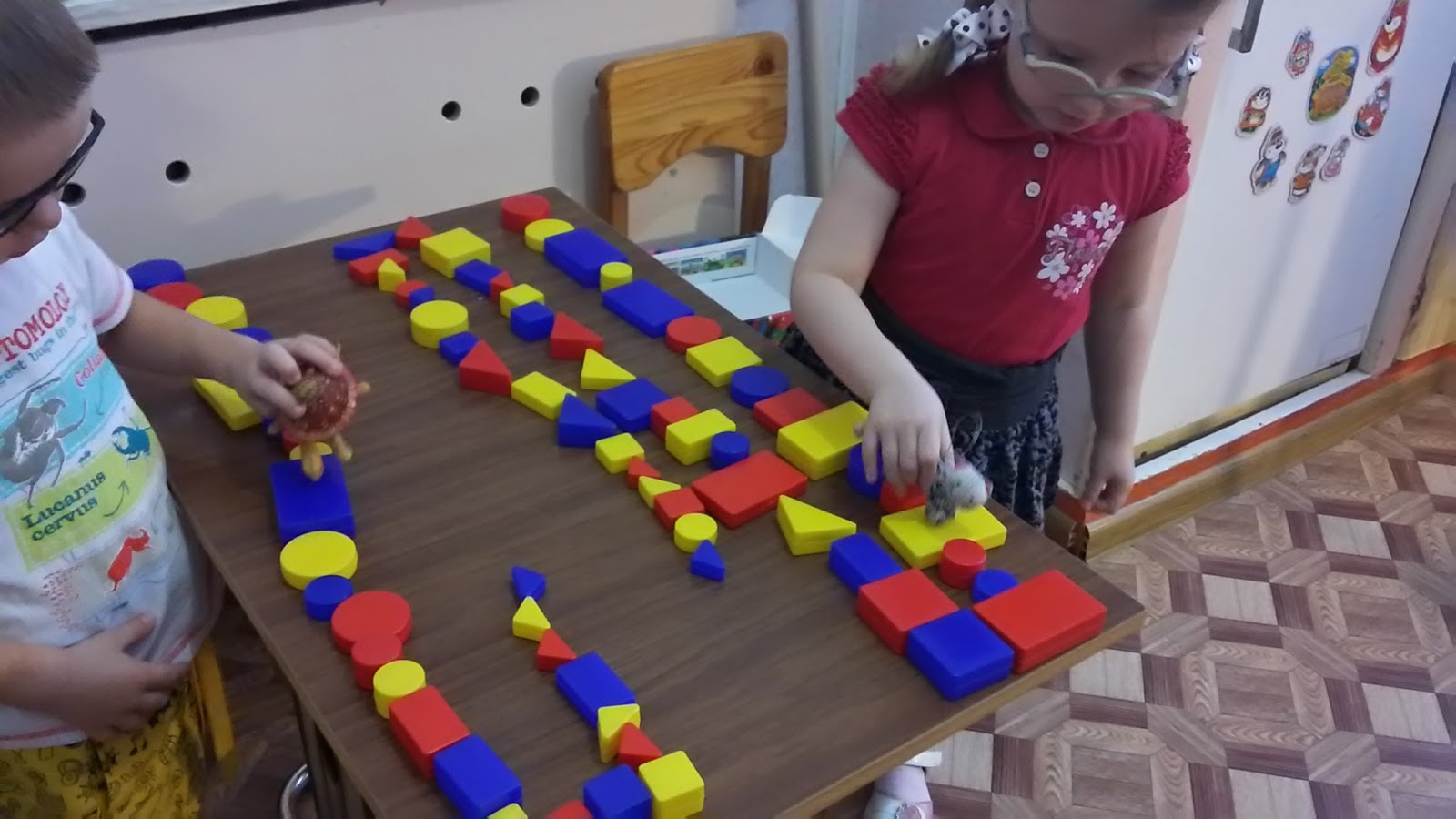 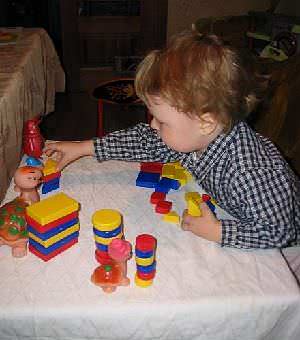 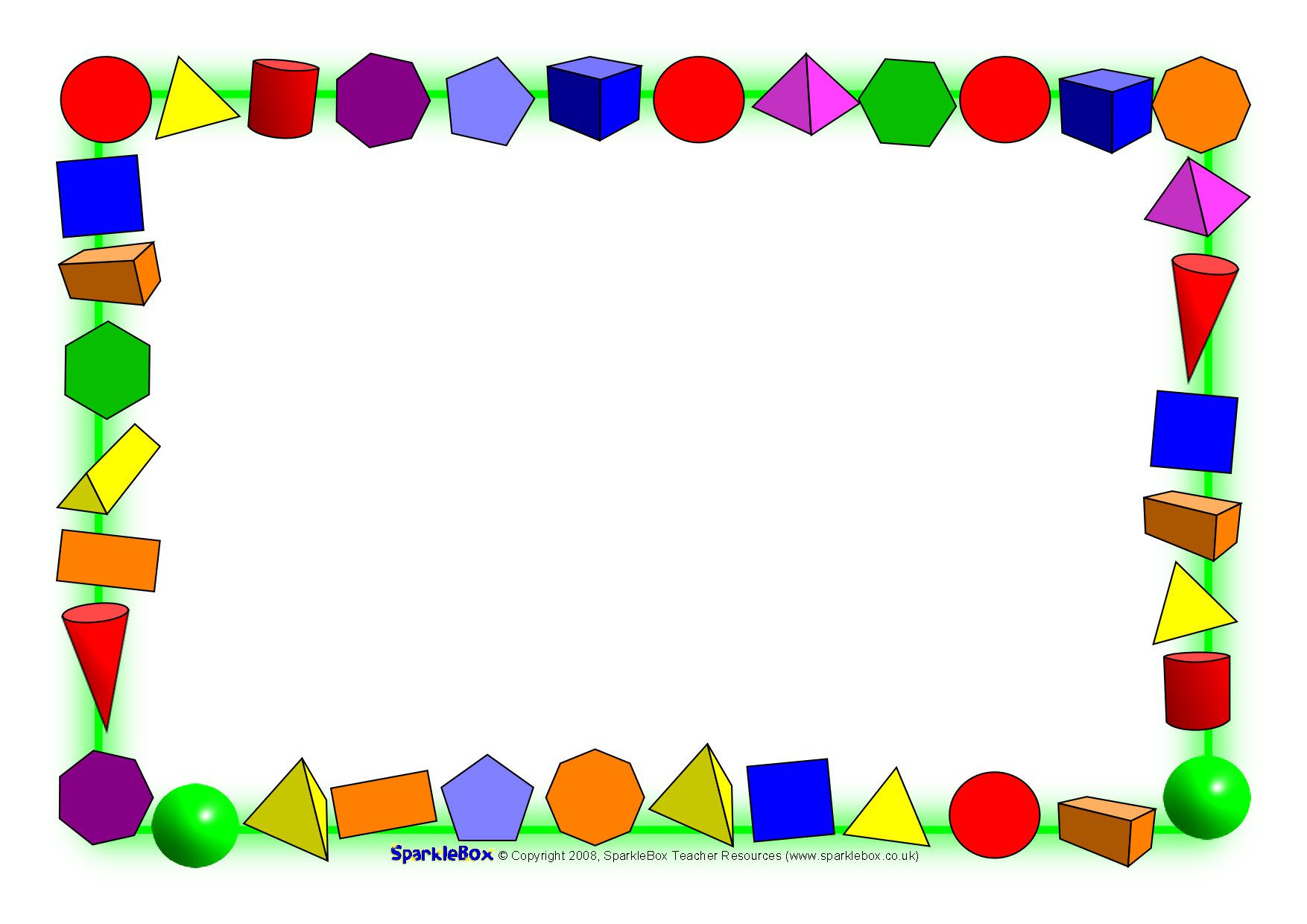 Знакомство с понятием формы с помощью блоков Дьенеша
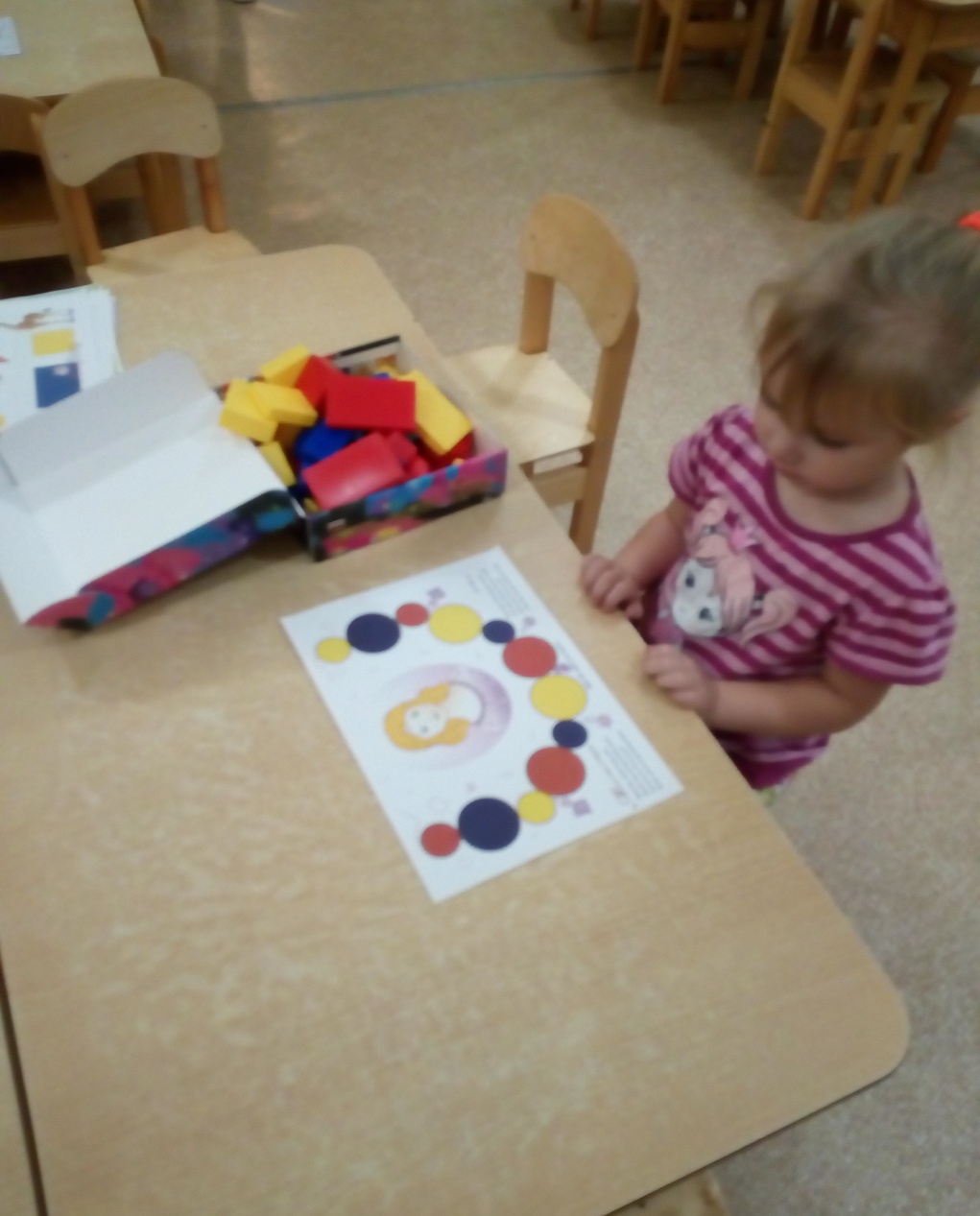 «Найди меня»
 «Покажи и назови»
«Собери бусы»
 «Платочки на веревочке»
«Украсим коврик» .
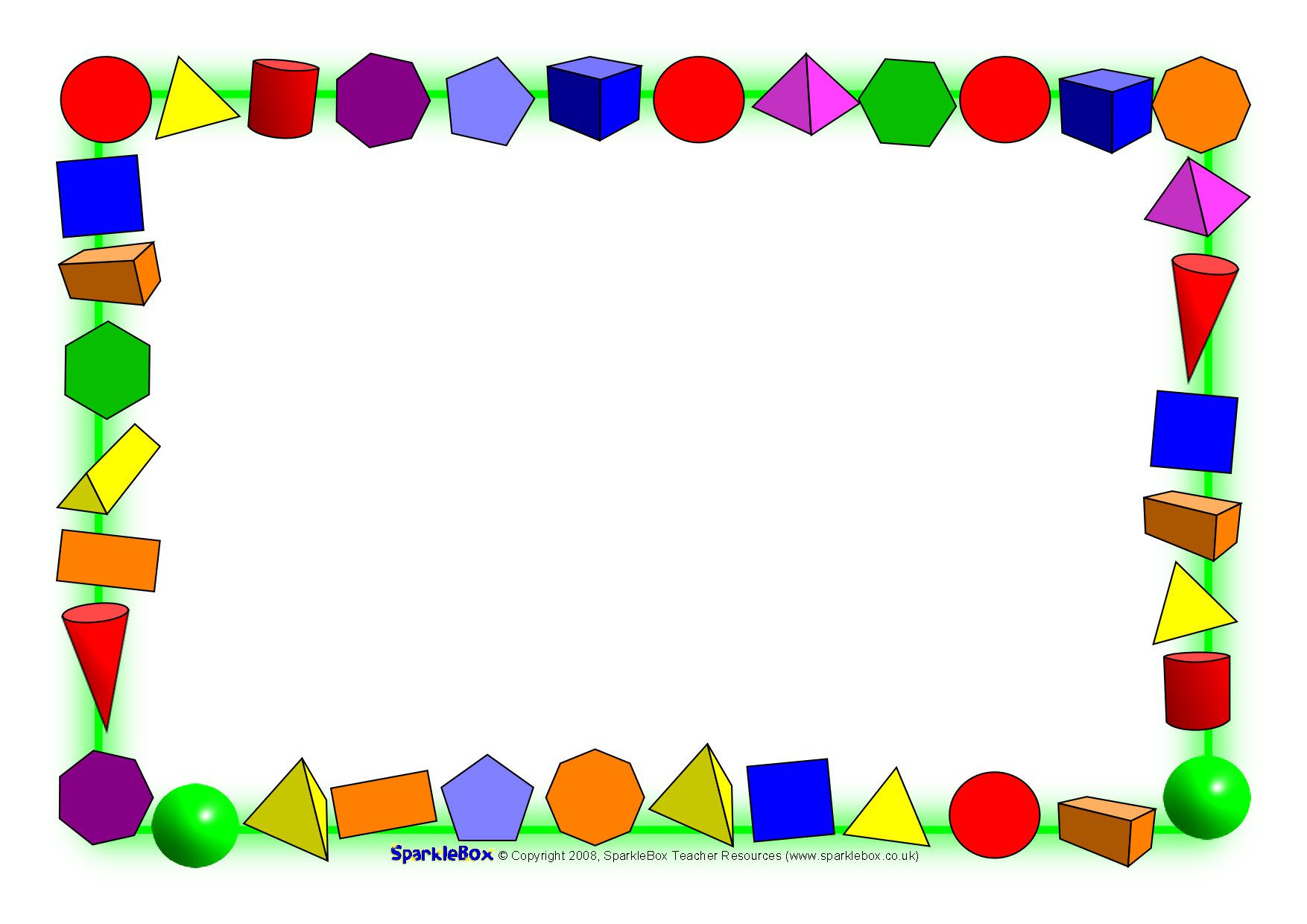 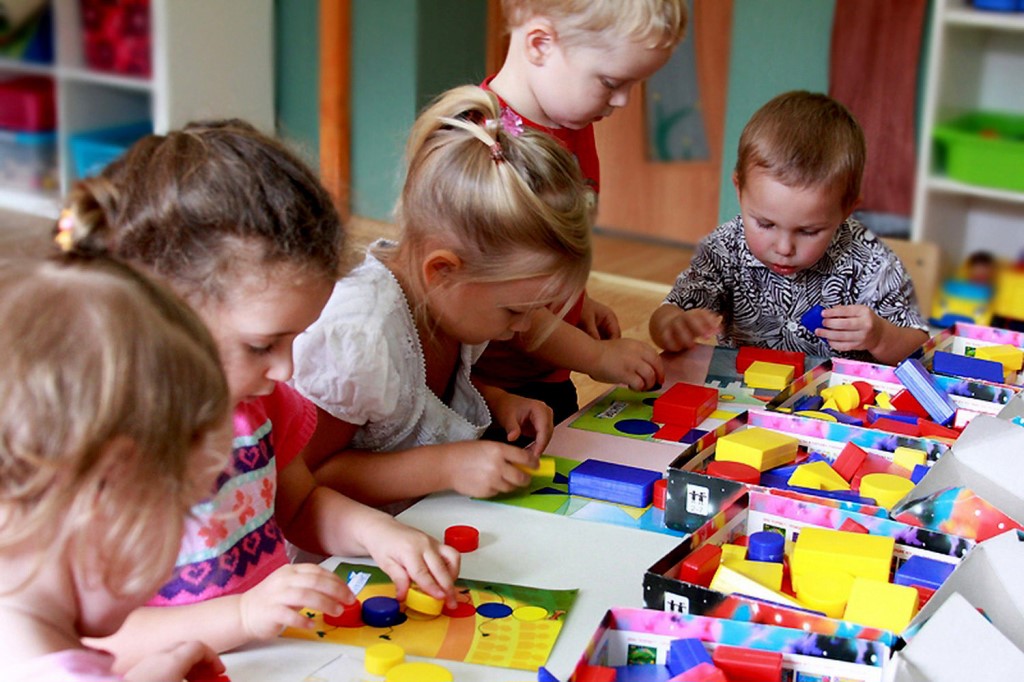 В подвижных играх
В настольно-печатных играх 
В сюжетно-ролевых играх
 В конструкторских играх
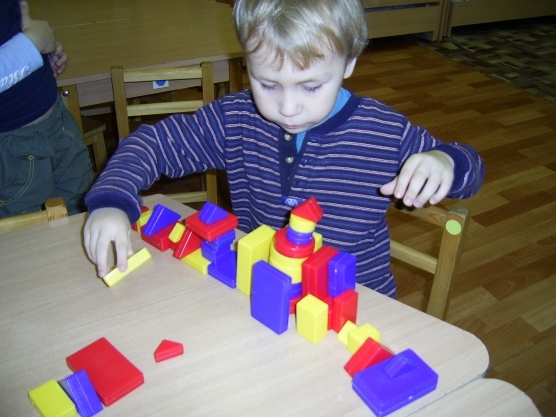 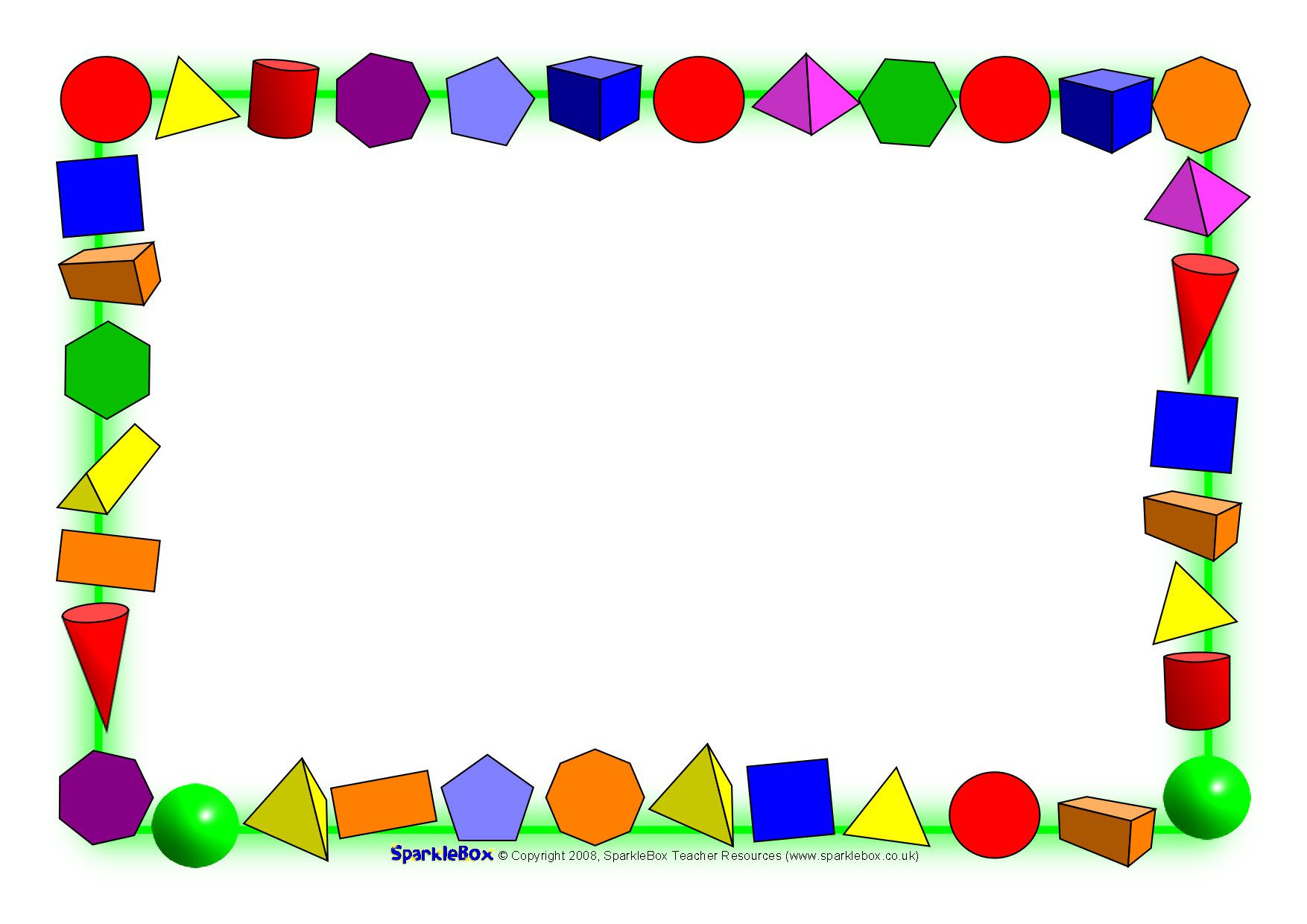 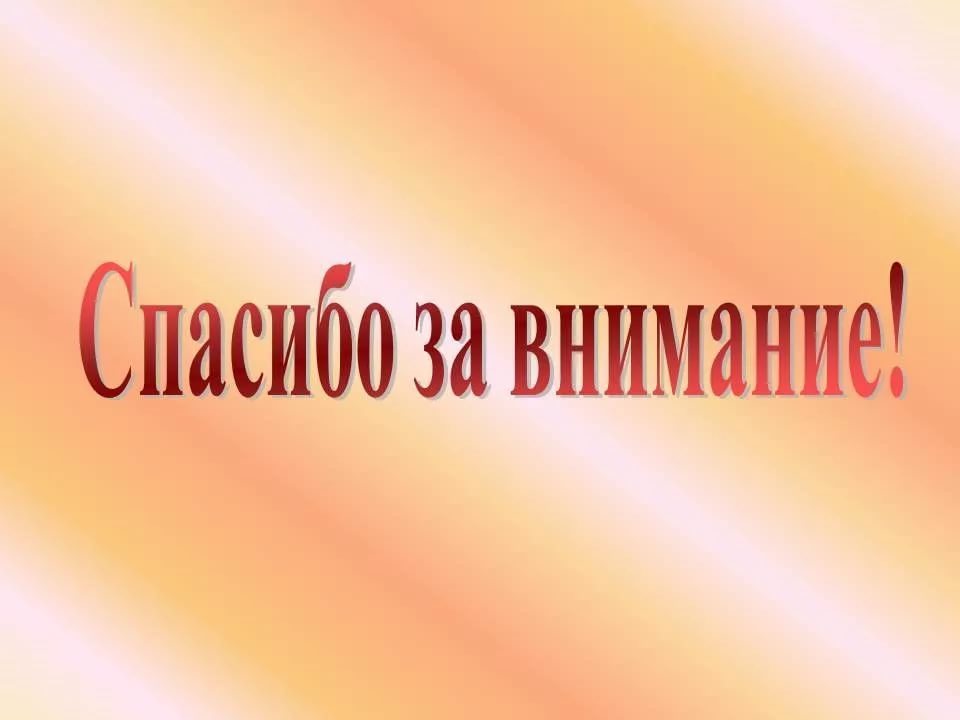